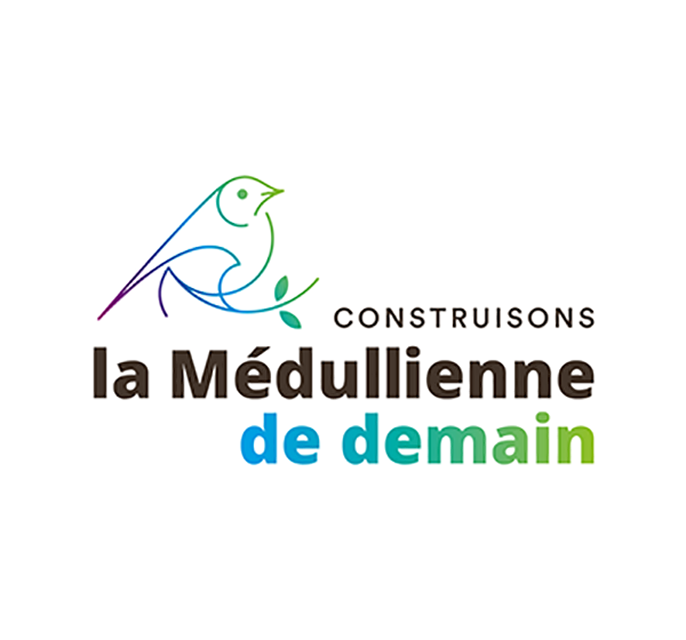 Un territoire d’épanouissement 
et de bien-vivre
Un territoire de fierté et de savoirs-faire médocains
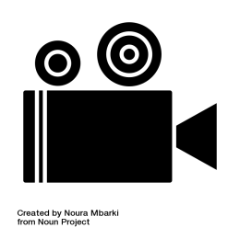 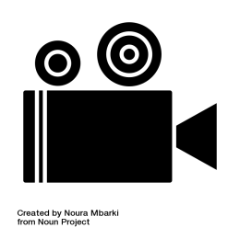 SCENARIO OPTIMISTE
SCENARIO PESSIMISTE
Forum des futurs possibles
Jeudi 16 décembre 2021
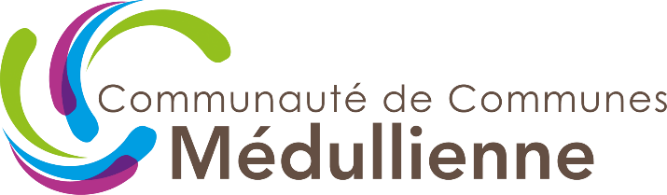 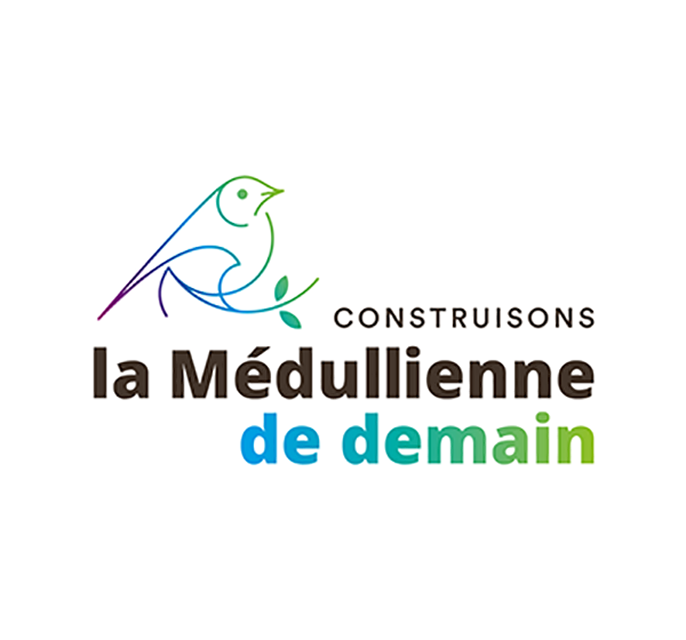 Un territoire d’épanouissement 
et de bien-vivre
Un territoire de fierté et de savoirs-faire médocains
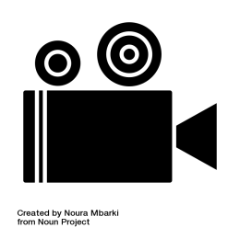 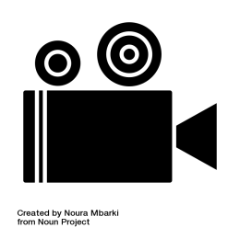 SCENARIO PESSIMISTE
SCENARIO OPTIMISTE
Forum des futurs possibles
Jeudi 16 décembre 2021
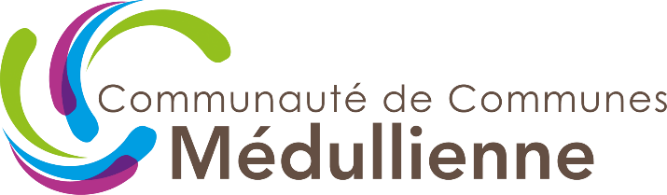 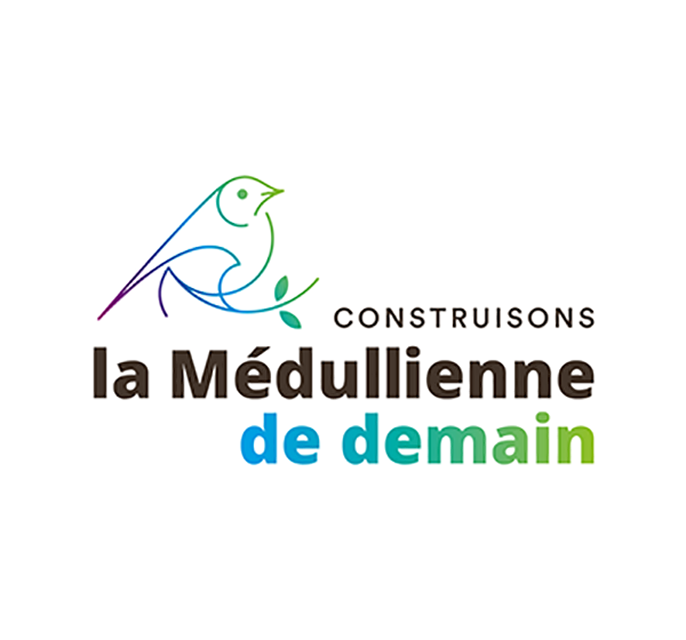 Un territoire de solidarités et de coopérations
Un territoire de proximité qui mise sur ses ressources
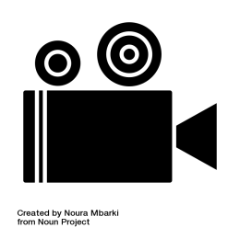 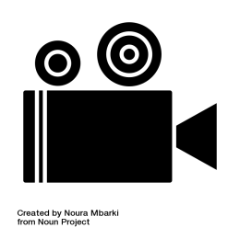 SCENARIO OPTIMISTE
SCENARIO PESSIMISTE
Forum des futurs possibles
Jeudi 16 décembre 2021
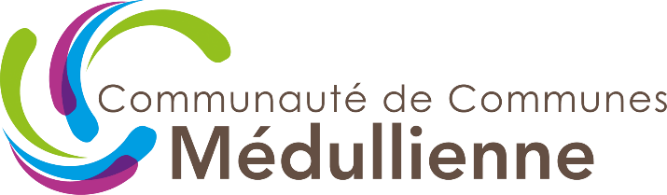 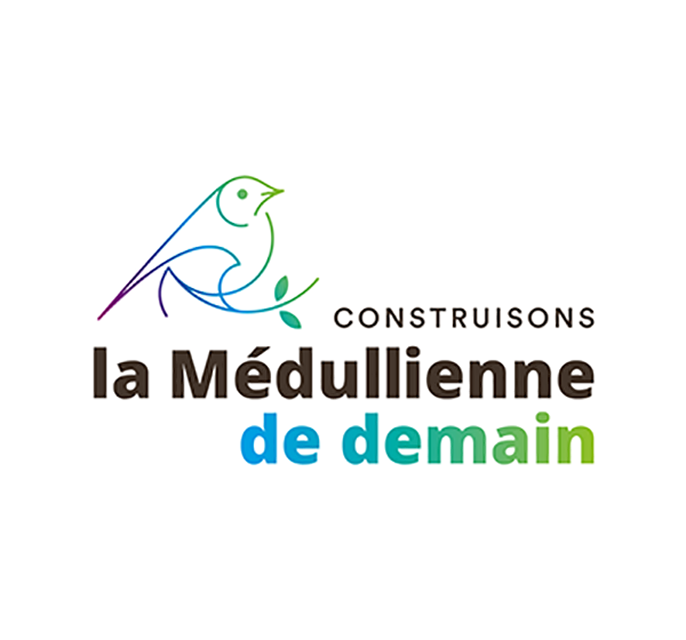 Un territoire de solidarités et de coopérations
Un territoire de proximité qui mise sur ses ressources
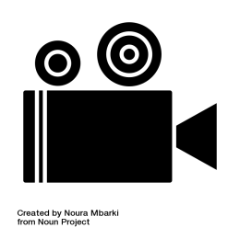 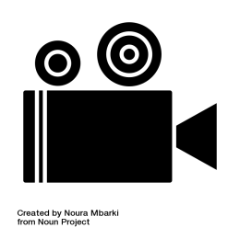 SCENARIO PESSIMISTE
SCENARIO OPTIMISTE
Forum des futurs possibles
Jeudi 16 décembre 2021
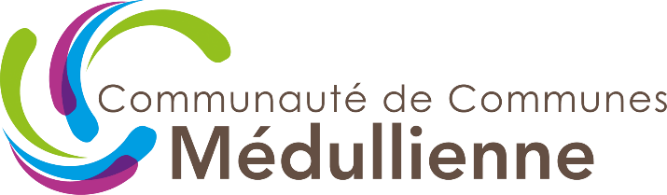 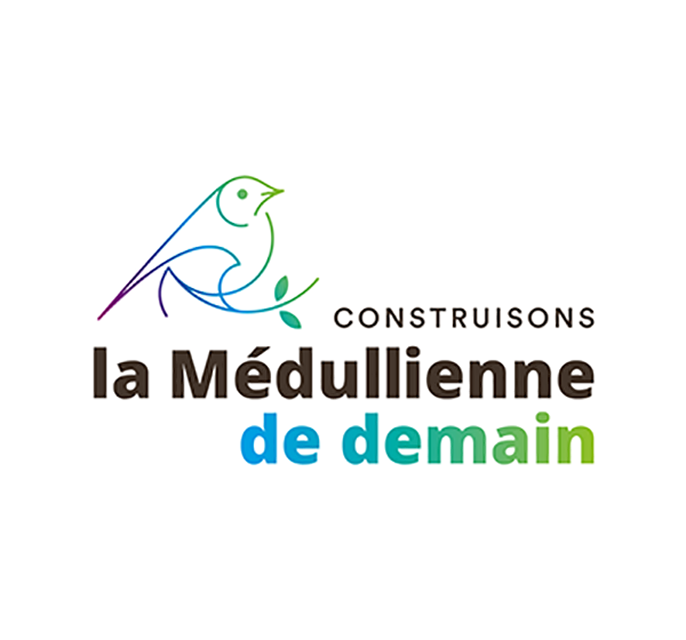 Un territoire de fiertés et de savoir-faire médocains
Un territoire au cadre de vie préservé
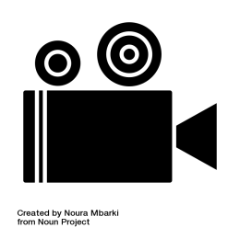 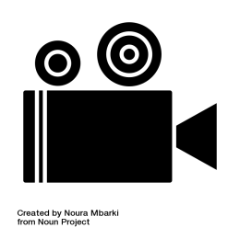 SCENARIO OPTIMISTE
SCENARIO PESSIMISTE
Forum des futurs possibles
Jeudi 16 décembre 2021
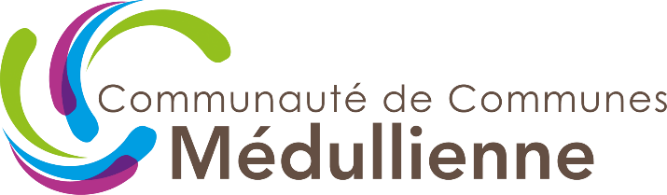 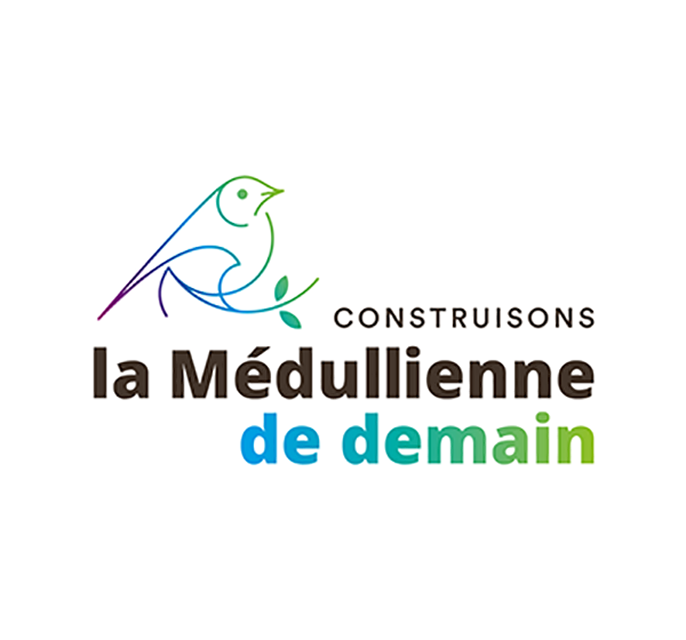 Un territoire de fiertés et de savoir-faire médocains
Un territoire au cadre de vie préservé
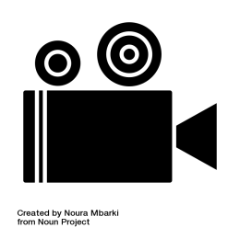 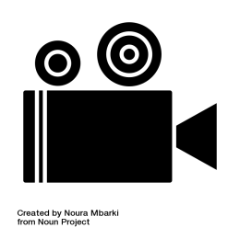 SCENARIO PESSIMISTE
SCENARIO OPTIMISTE
Forum des futurs possibles
Jeudi 16 décembre 2021
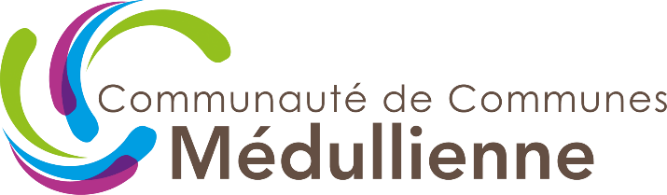 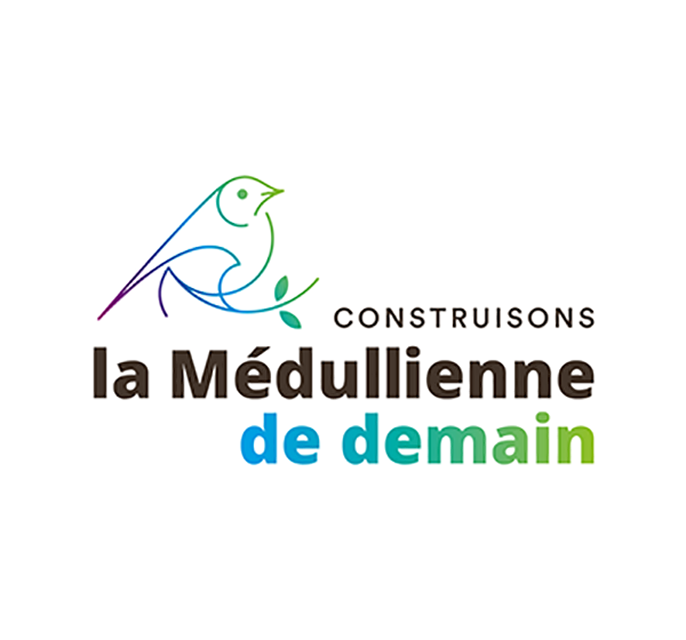 Un territoire de proximité qui mise sur ses ressources
Un territoire d'épanouissement et de bien vivre
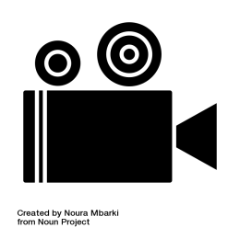 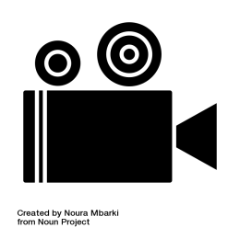 SCENARIO OPTIMISTE
SCENARIO PESSIMISTE
Forum des futurs possibles
Jeudi 16 décembre 2021
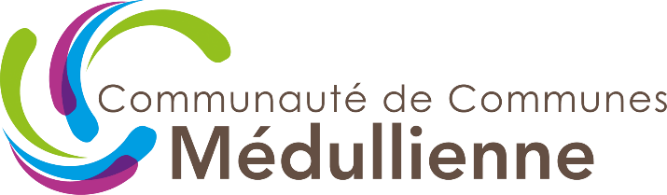 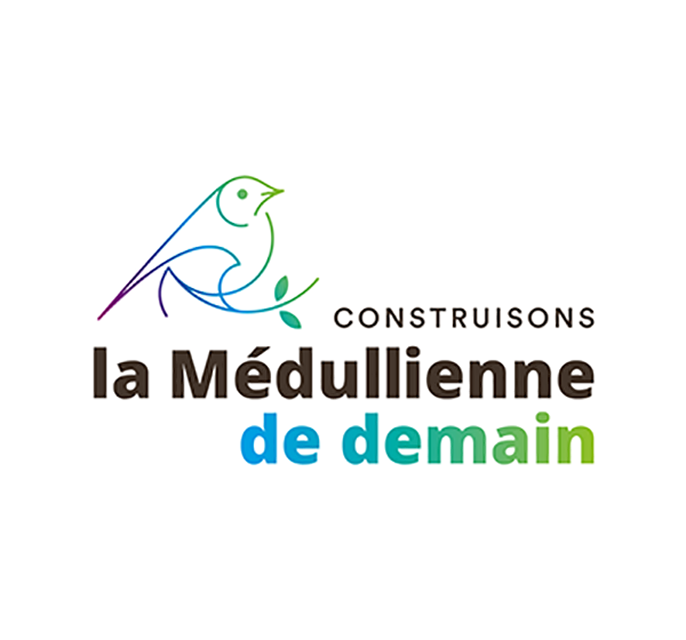 Un territoire de proximité qui mise sur ses ressources
Un territoire d'épanouissement et de bien vivre
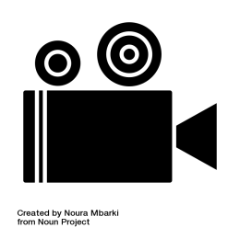 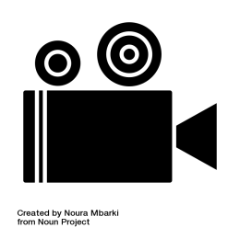 SCENARIO PESSIMISTE
SCENARIO OPTIMISTE
Forum des futurs possibles
Jeudi 16 décembre 2021
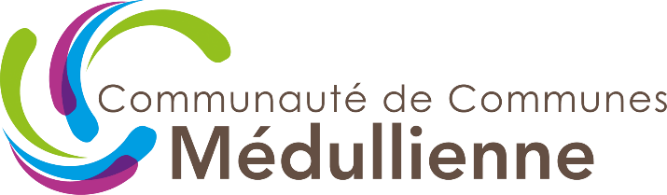 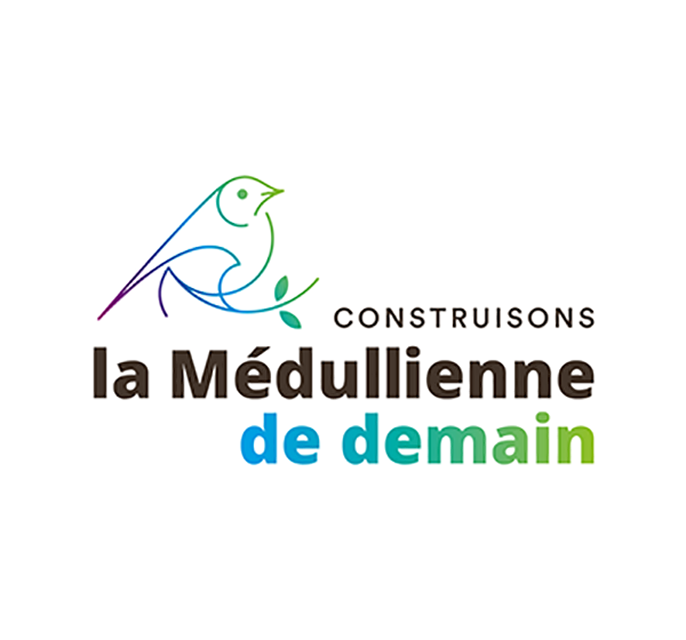 Un territoire au cadre de vie préservé
Un territoire de solidarités et de coopérations
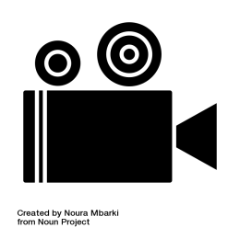 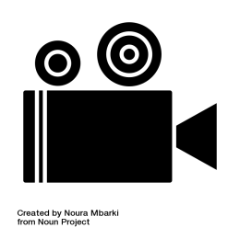 SCENARIO OPTIMISTE
SCENARIO PESSIMISTE
Forum des futurs possibles
Jeudi 16 décembre 2021
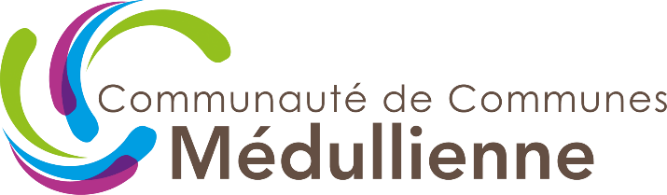 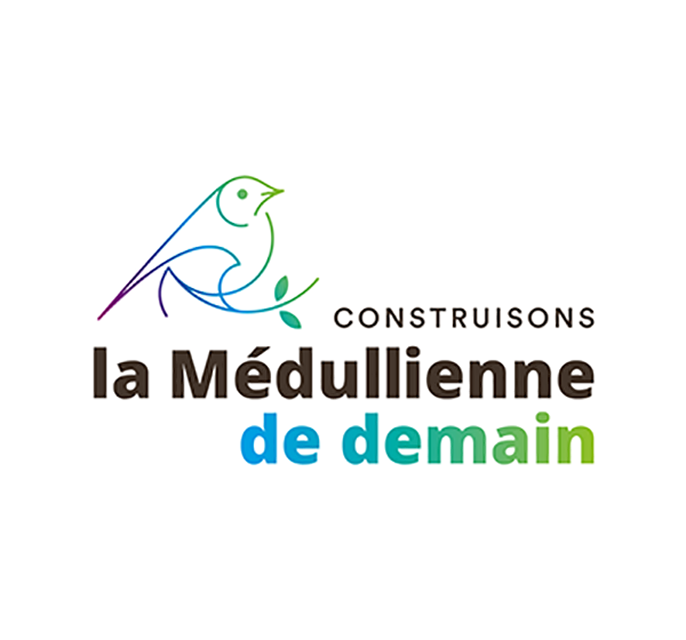 Un territoire au cadre de vie préservé
Un territoire de solidarités et de coopérations
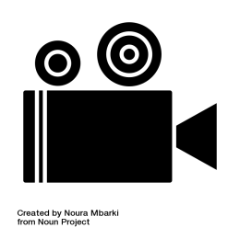 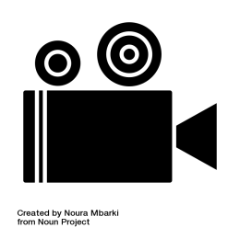 SCENARIO PESSIMISTE
SCENARIO OPTIMISTE
Forum des futurs possibles
Jeudi 16 décembre 2021
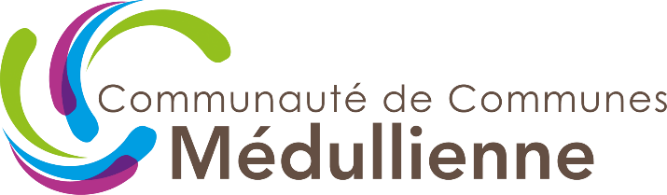